Food-Use Chemicals in ToxCast:Identification, Curation, and Evaluation
Agnes Karmaus, PhD
akarmaus@ils-inc.com


EPA Computational Toxicology Communities of Practice - September 22, 2016
Goals
Compile a comprehensive inventory of food-use chemicals in the USA

Evaluate the chemical landscape
Evaluate bioactivity in ToxCast
Overview
Identification of food-relevant chemicals
Compilation of a comprehensive inventory
Cheminformatics evaluation of chemical diversity
Categorization of chemicals based on use

Food-relevant chemicals in ToxCast
Coverage of food-use chemicals in ToxCast
Activity of food-use chemicals across ToxCast
Cytotoxicity elicited by food-use chemicals
Chemical Inventories
Chemicals were grouped into
“Use Categories” based on the database of origin
Chemical Inventories
Chemicals were restricted to only one use category, with the hierarchy:

direct food additive
↑
food contact substance
↑
pesticide
Chemical Fingerprinting
Two sources for substructure and physchem property descriptors (fingerprint bits) used:
881 PubChem fingerprints
166 MACCS fingerprints
Example of PubChem Fingerprints:
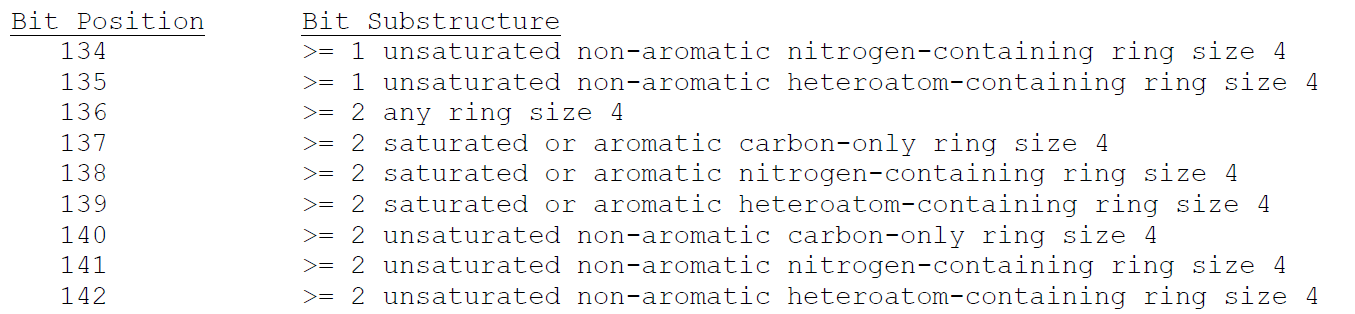 Chemical Fingerprinting
Fingerprint (substructure/physchem bits)
Chemicals  in  Inventory
Self Organizing Map (SOM)
Algorithm trained
using unsupervised learning where samples are grouped based on similarity into bins.
Bins are then laid out so that those most alike are nearest one another.
Number of bins is defined by the user

Similarity was based on chemical fingerprints
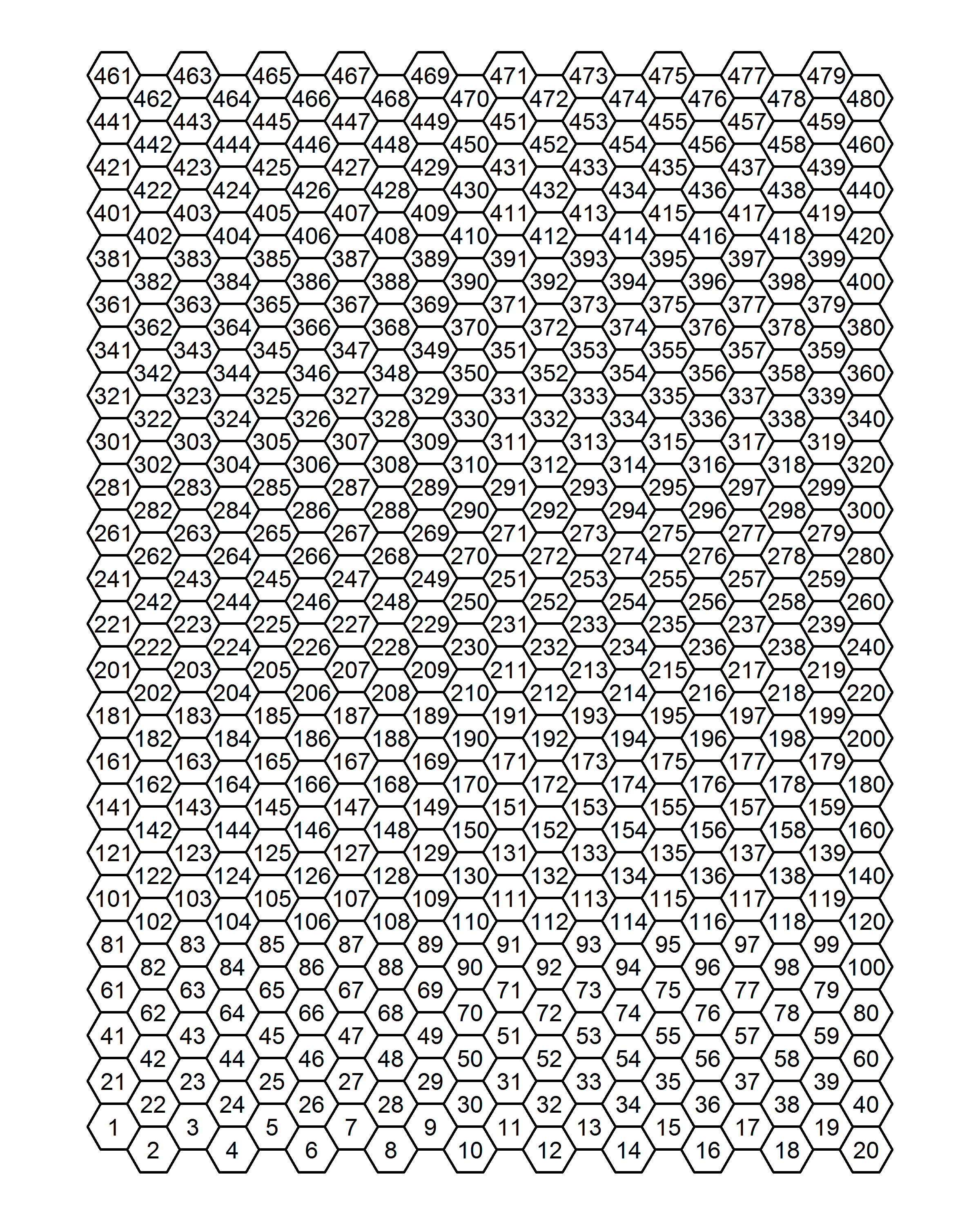 [Speaker Notes: BMU: best matching unit (a measure of how well the groupings achieve optimal separation and layout distribution of like fingerprints)]
SOM Results for Food-Use Chemicals
20 x 24 bin layout used, aiming for an average of 10 chemicals per bin
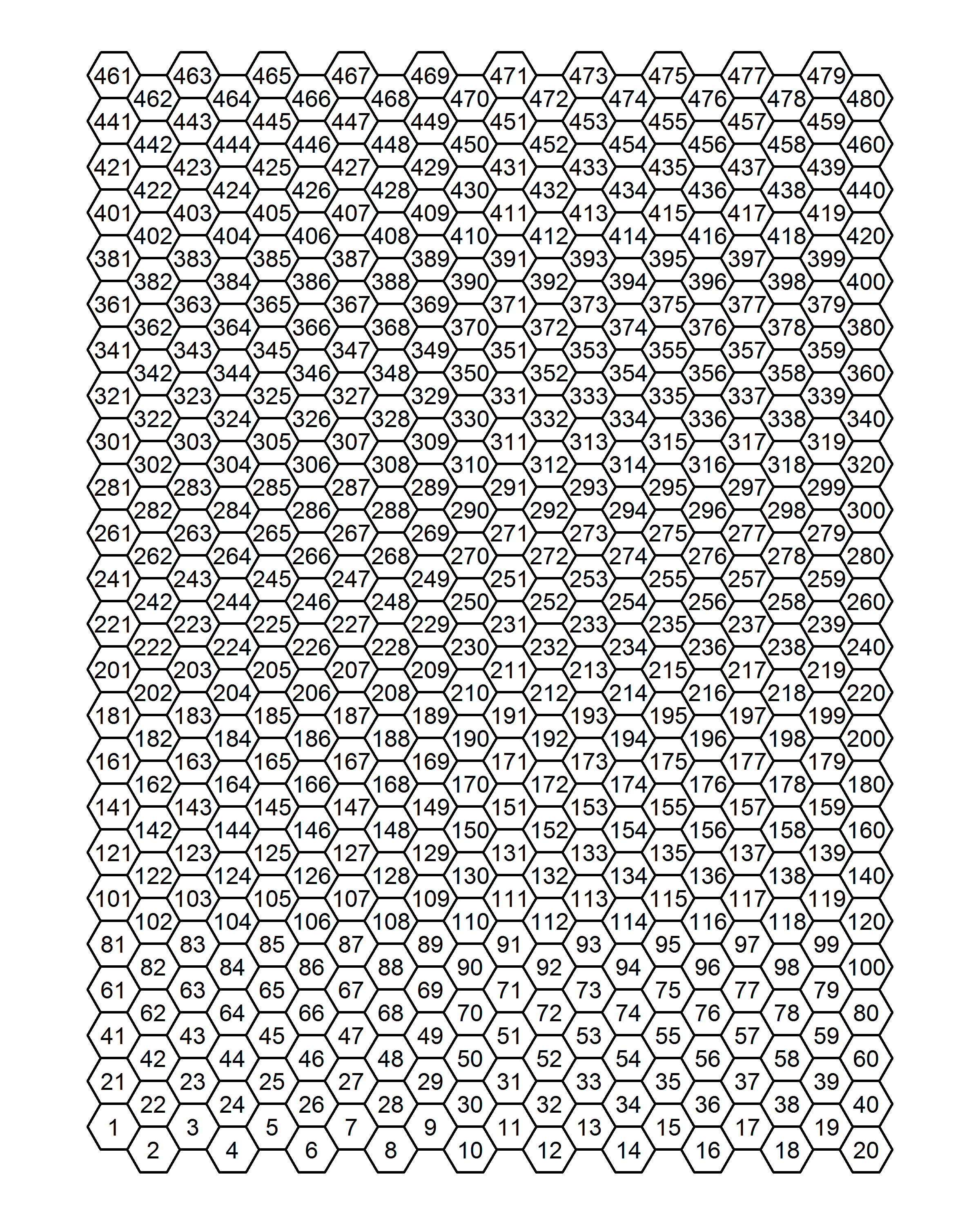 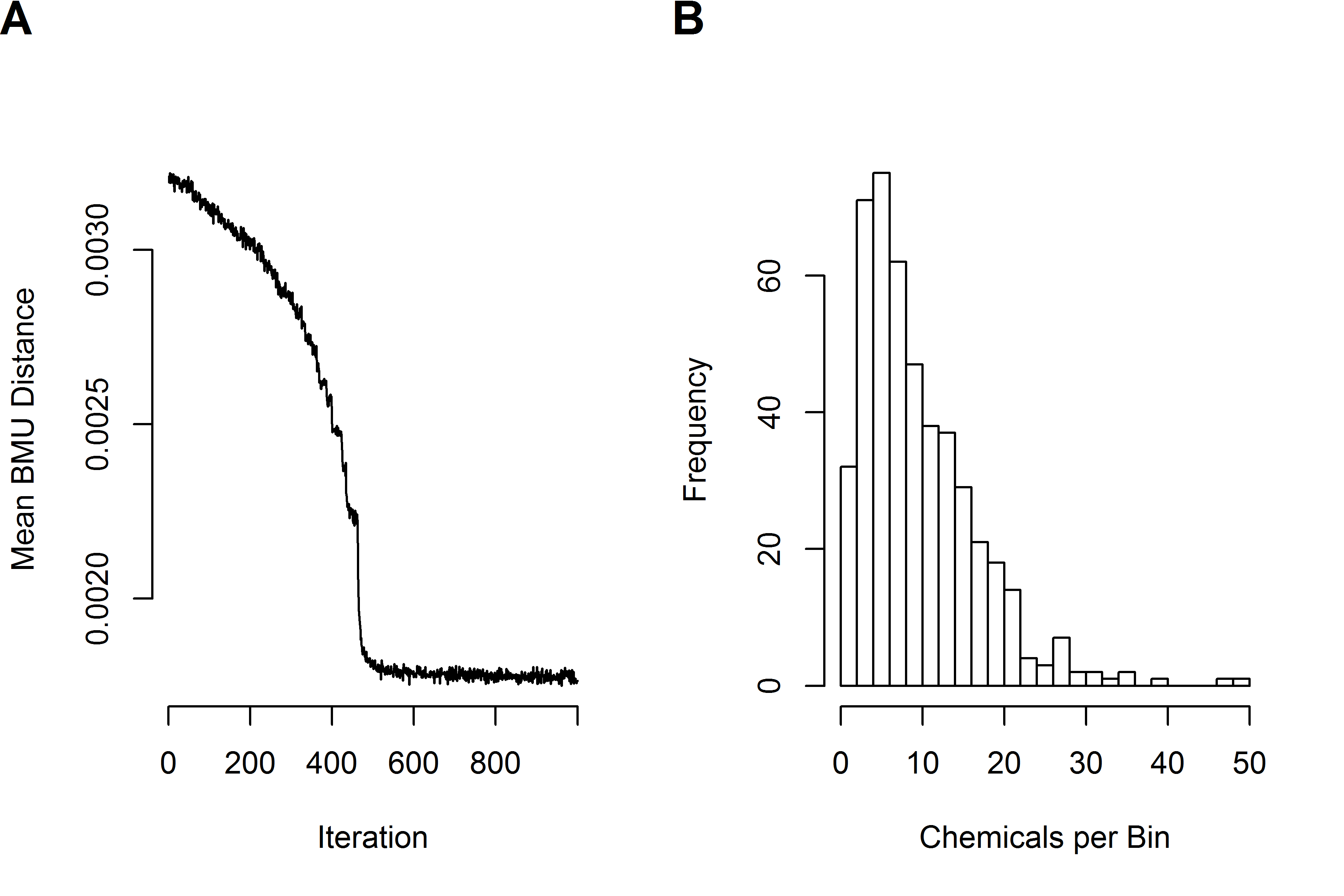 [Speaker Notes: BMU: Best Matching Unit]
SOM Results for Food-Use Chemicals
12 bins had zero chemicals (white)

Highlighted to visualize the proportion of chemicals in the bin that are direct food additives
Direct Food Additives
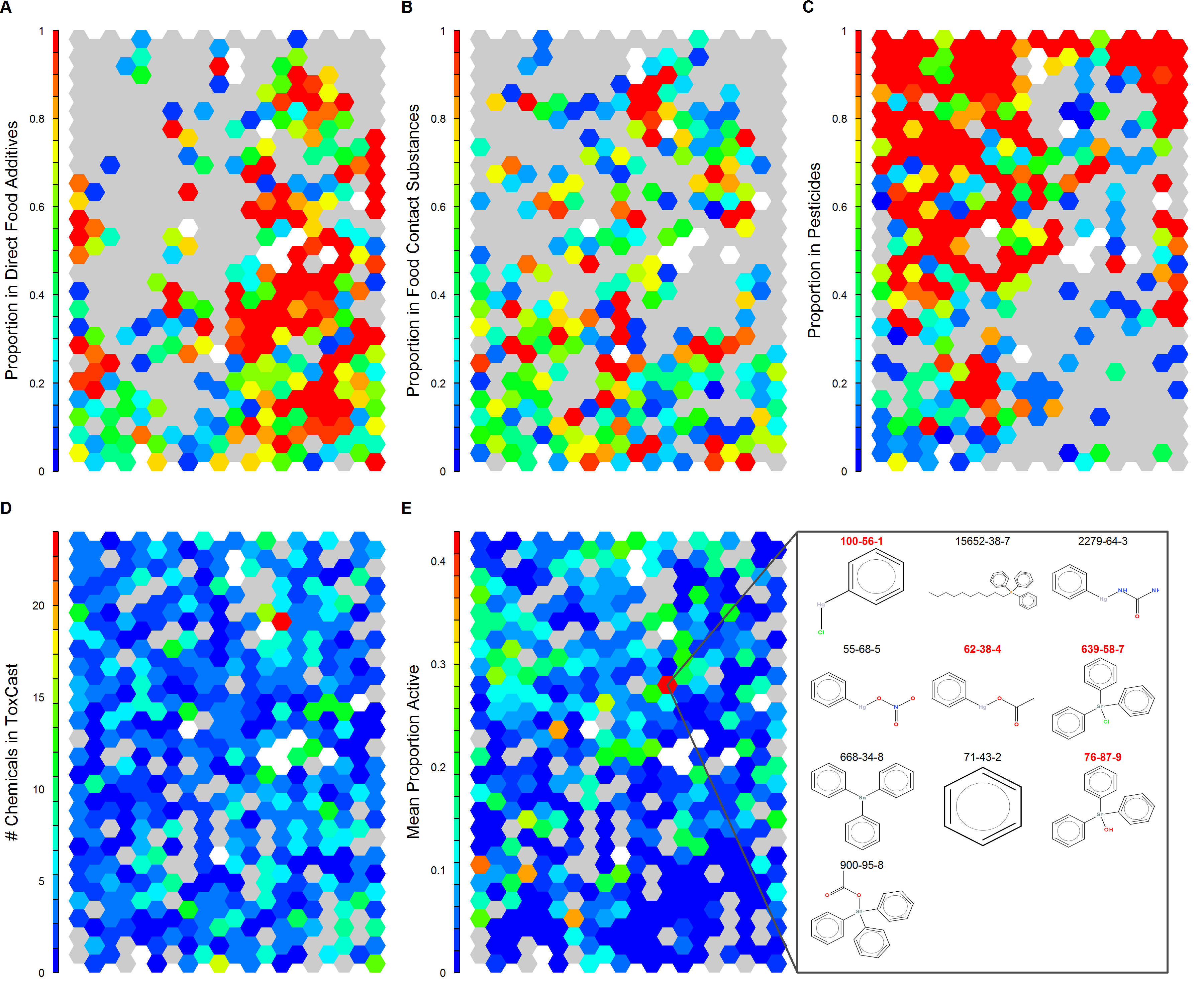 SOM Results for Food-Use Chemicals
Proportion of chemicals per bin
obtained from direct additive vs. pesticide resource
Direct Food Additives
Food Contact Substances
Pesticides
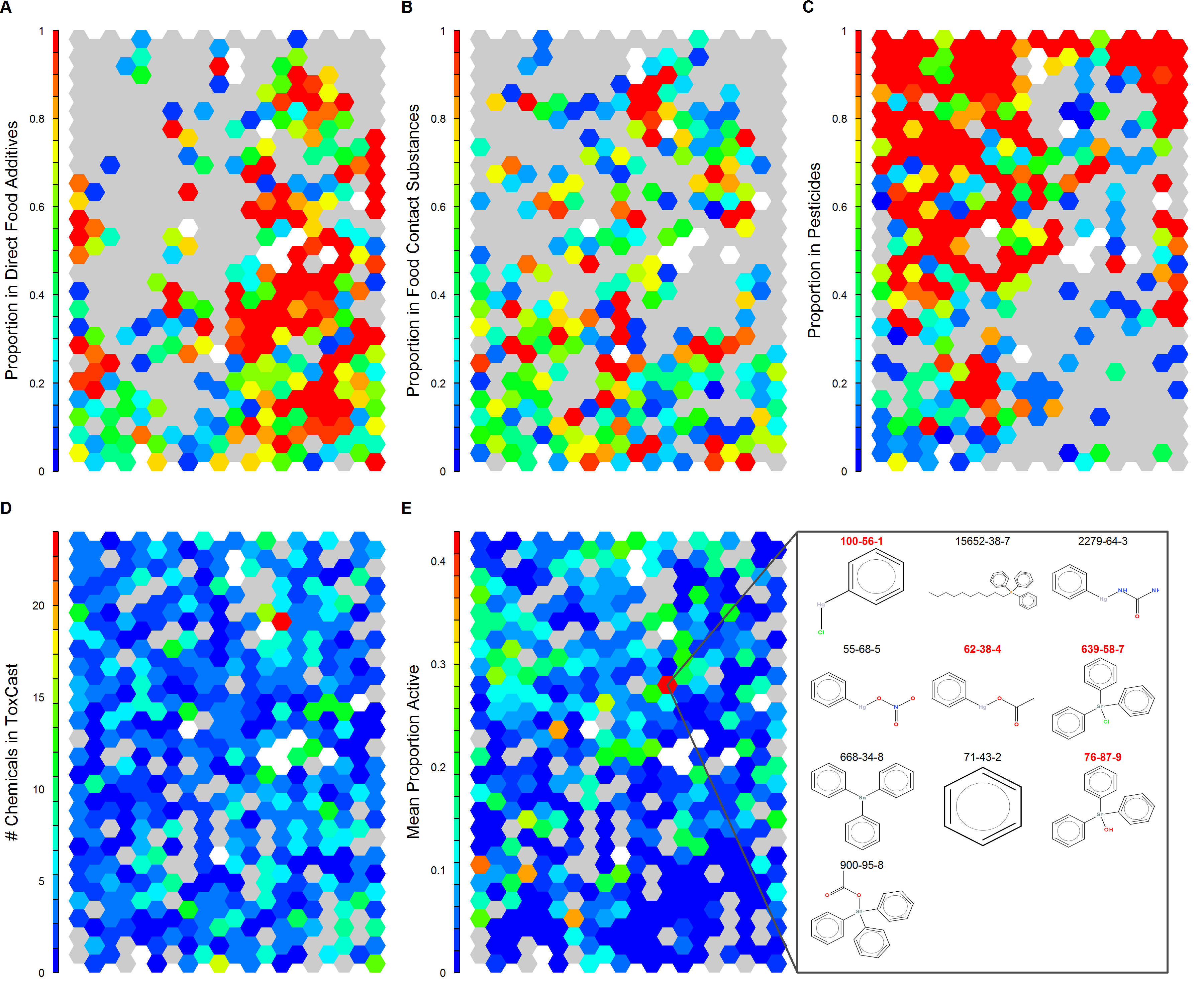 Clear separation between bins comprised solely of
direct food additives
versus
pesticides
SOM Results for Food-Use Chemicals
Direct Food Additives
Food Contact Substances
Pesticides
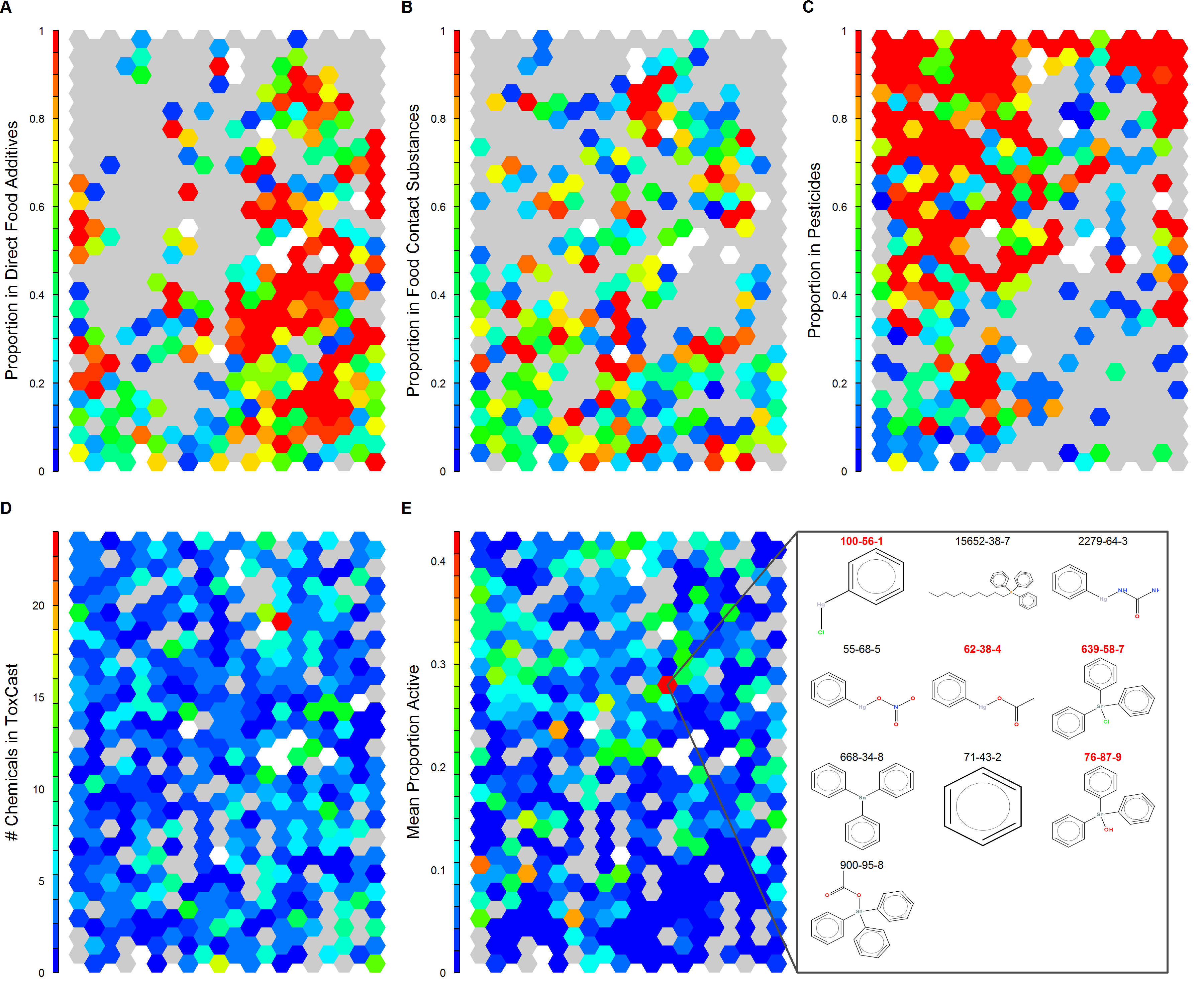 ToxCast Activity for Food-Use Chemicals
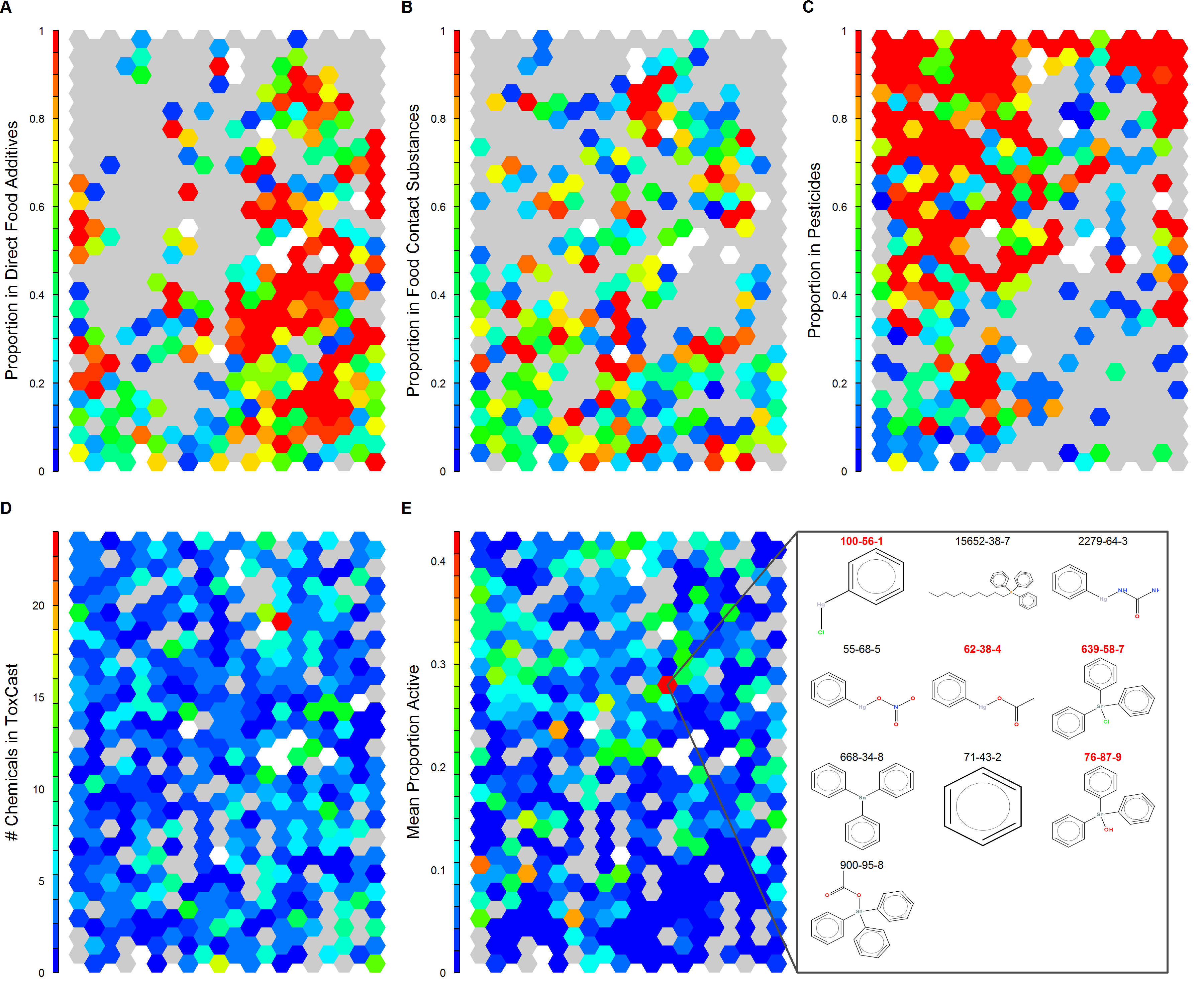 Evaluating Cytotoxicity Across ToxCast
All chemicals were evaluated in ≥14 of 35 cytotoxicity assays,
Chemicals had to elicit cytotoxicity in ≥3 assays for calculation
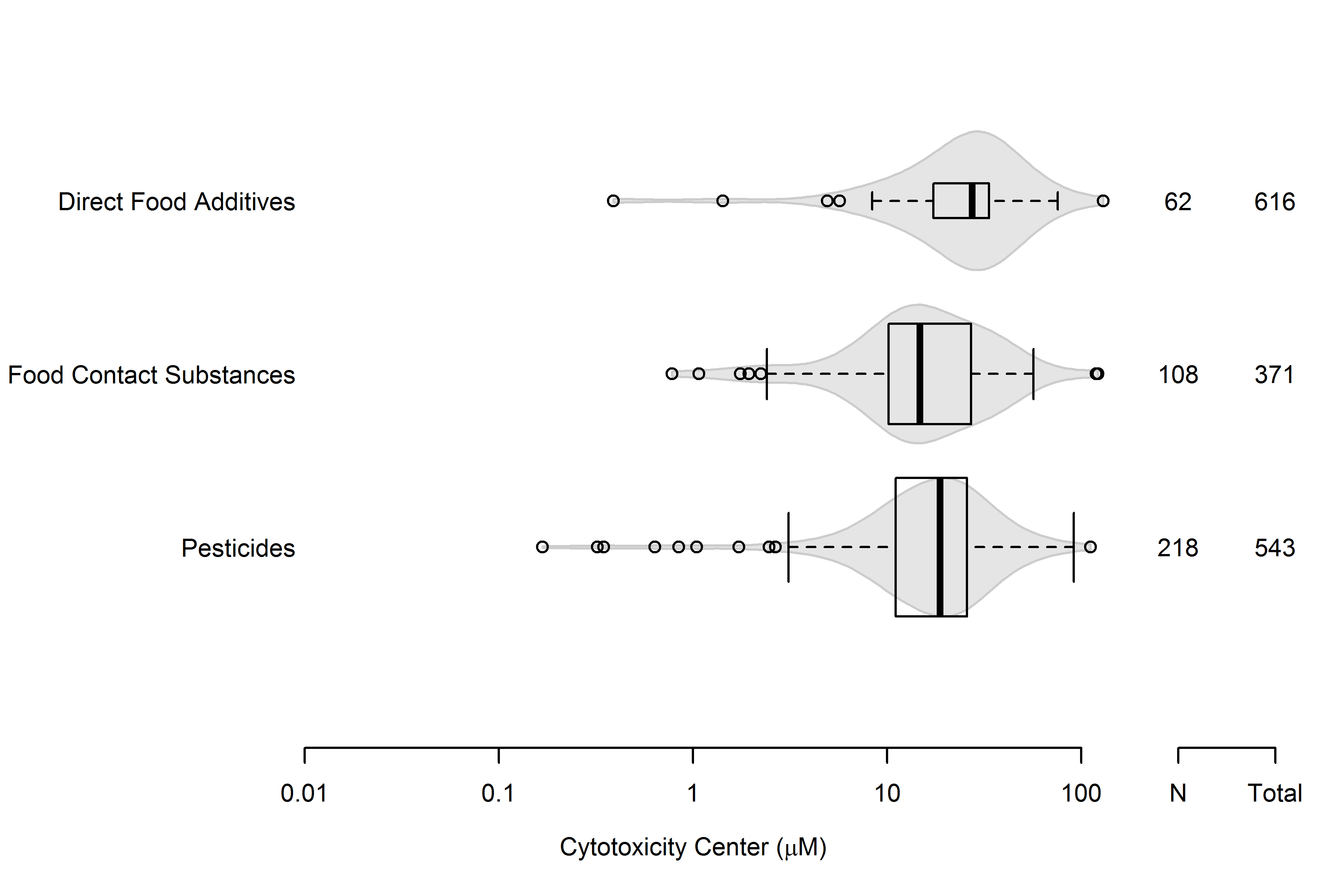 10% Direct Additives
29% Food Contact Substances
40% Pesticides
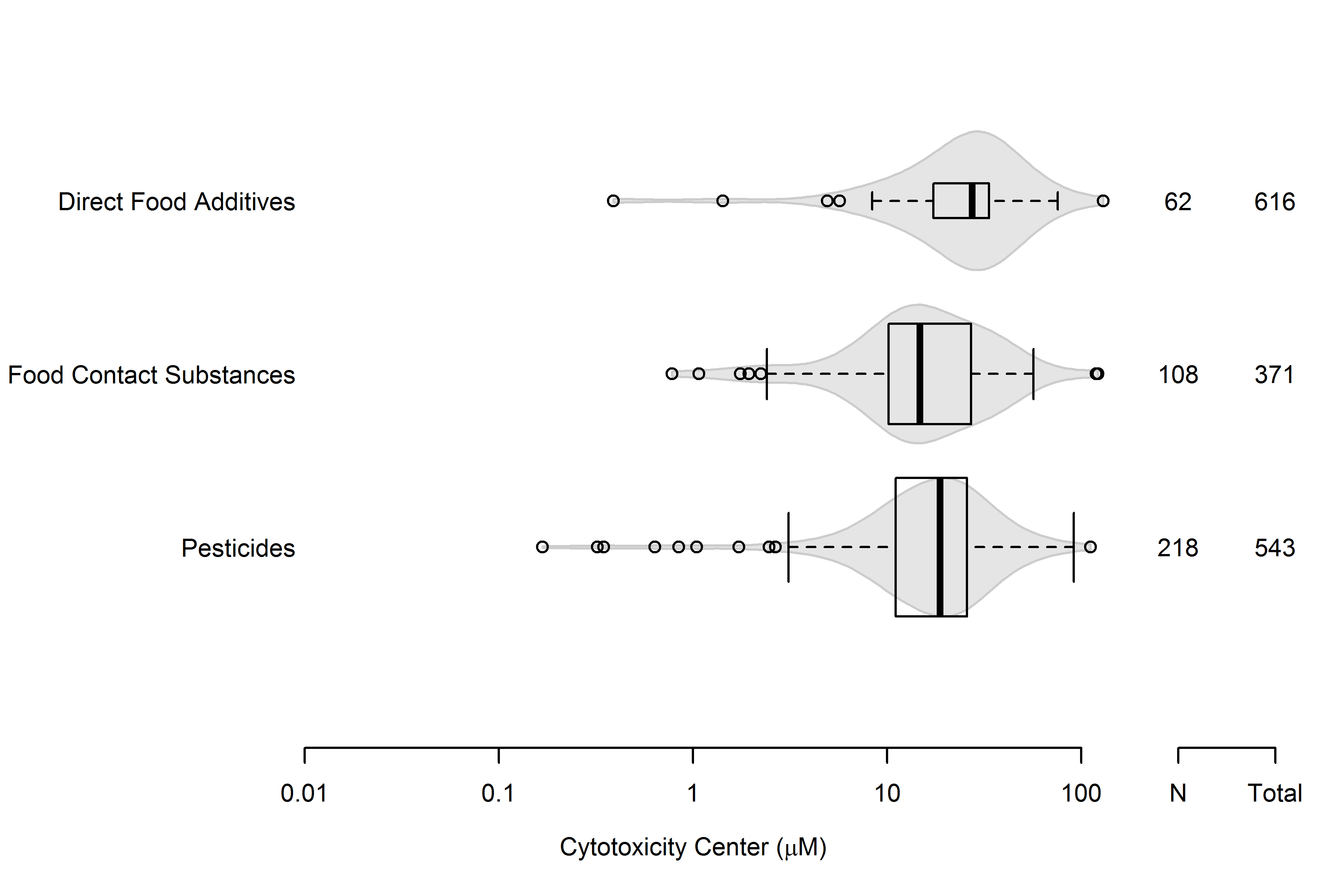 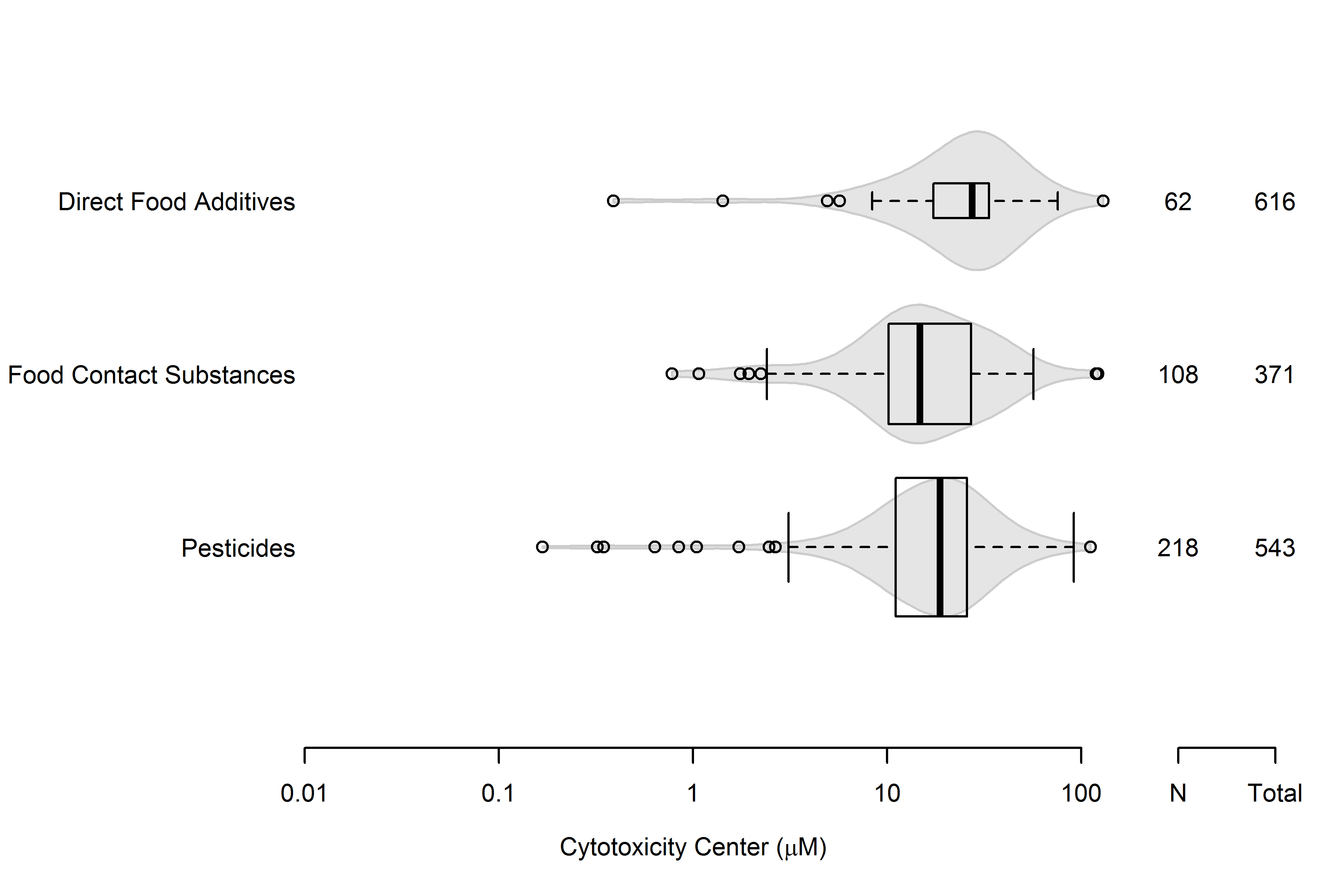 Evaluating Activity Across ToxCast
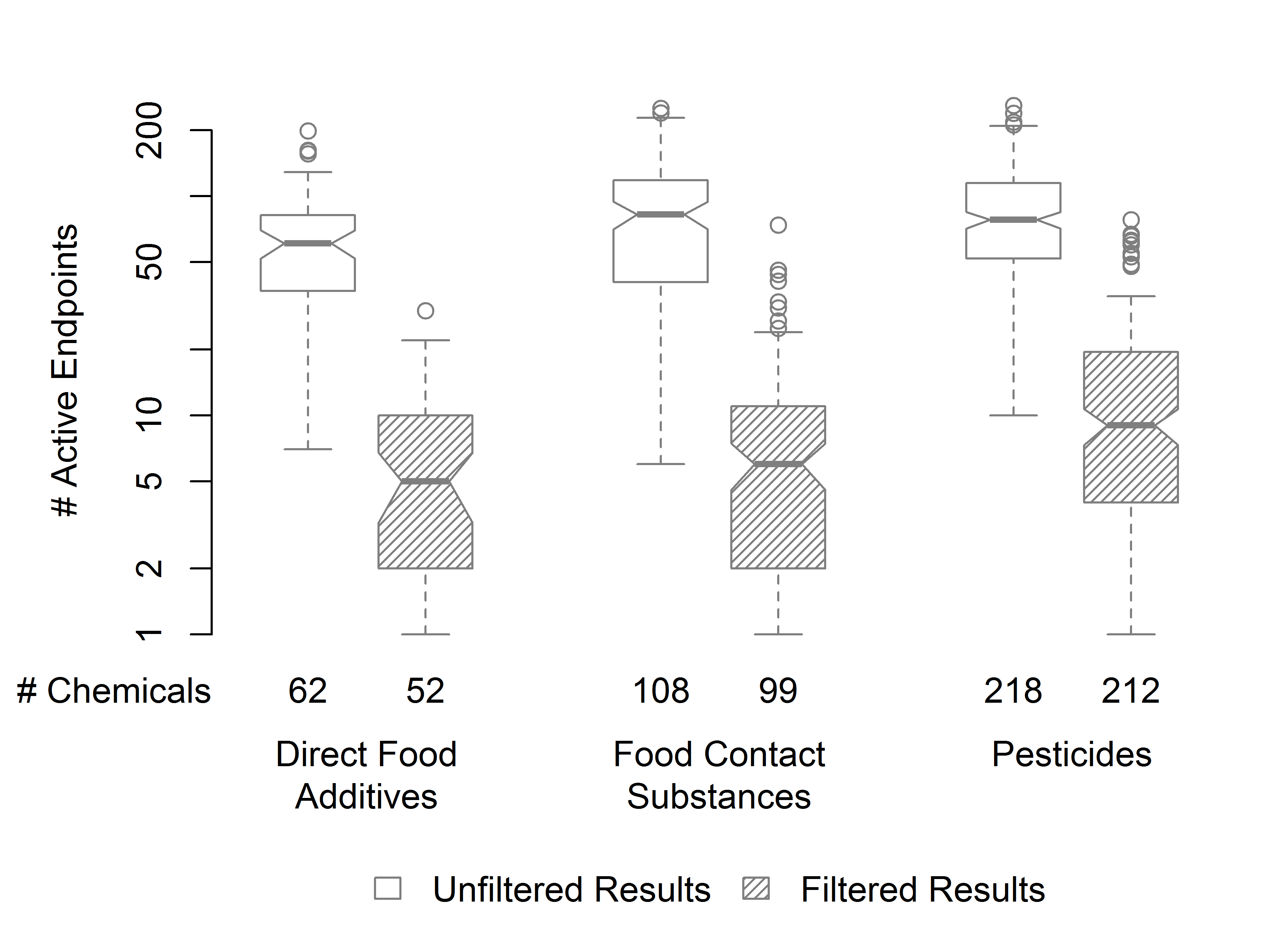 Summary of Chemical Inventory so far…
Identified food-relevant chemicals by mining publicly available databases
Chemicals were categorized based on database, assuming comparable usage

Observations:
Some chemicals from databases are no longer allowed for use in food
Some chemicals have multiple uses or were mis-classified (ie. GRAS chemicals)
Manual Curation of Food-Use Chemicals in ToxCast
Focus on chemicals that are of relevance for food in current-day US
Eliminate chemicals that are no longer approved for food-use in the US
Eliminate chemicals that are only foreign use and have no importation tolerance
Confirm categorization based on use and exposure likelihood
Refining ToxCast Food-Relevant Chemical Categorization
former 616 direct additives category
non-food
(28 chemicals)
pesticide residue
(39 chemicals)
Manual curation evaluated:
Current registration or tolerance status in the USA
Exposure likelihood from food in the USA
Allowed chemicals in >1 category
indirect additive 
(54 chemicals)
direct additive
(550 chemicals)
Manual Curation Results
formerly 616
direct additives
formerly 371
food contact substances
formerly 543
pesticides
non-food
(28 chemicals)
direct additive
(6 chemicals)
indirect additive
(4 chemicals)
pesticide residue
(39 chemicals)
non-food
(72 chemicals)
non-food
(219 chemicals)
indirect additive 
(54 chemicals)
pesticide
residue
(321 chemicals)
pesticide residue
(46 chemicals)
direct additive
(550 chemicals)
indirect additive
(281 chemicals)
Refined: 556
direct additives
Refined: 339
indirect additives
Refined: 406
pesticides & residues
1,211 Manually Curated Food-Use Chemicals in ToxCast
[Speaker Notes: Old curation had only one category allowed per chemical, new category allows multiple (90 chems have two category designations)]
Curated Chemical Categories: Cytotoxicity Across ToxCast
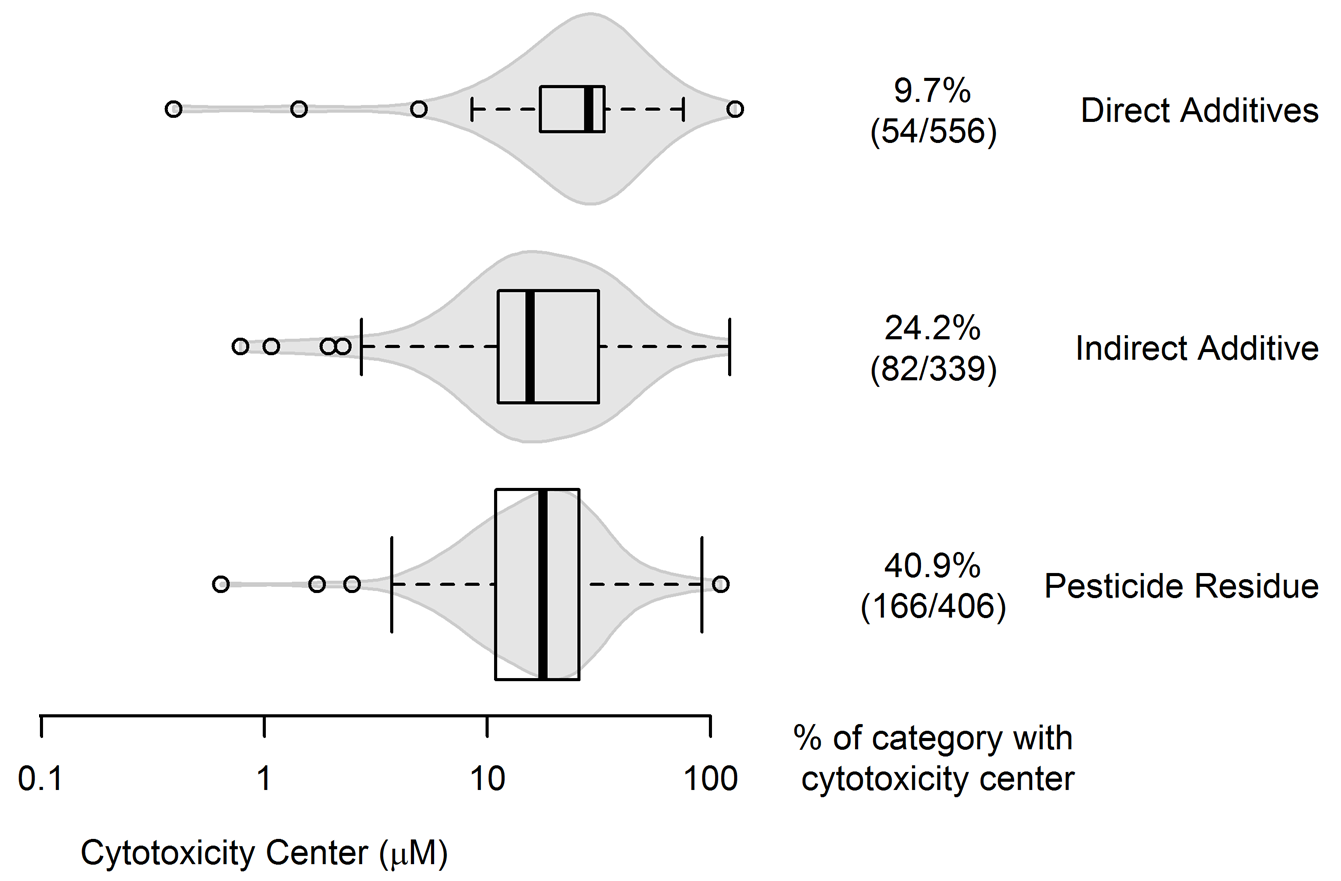 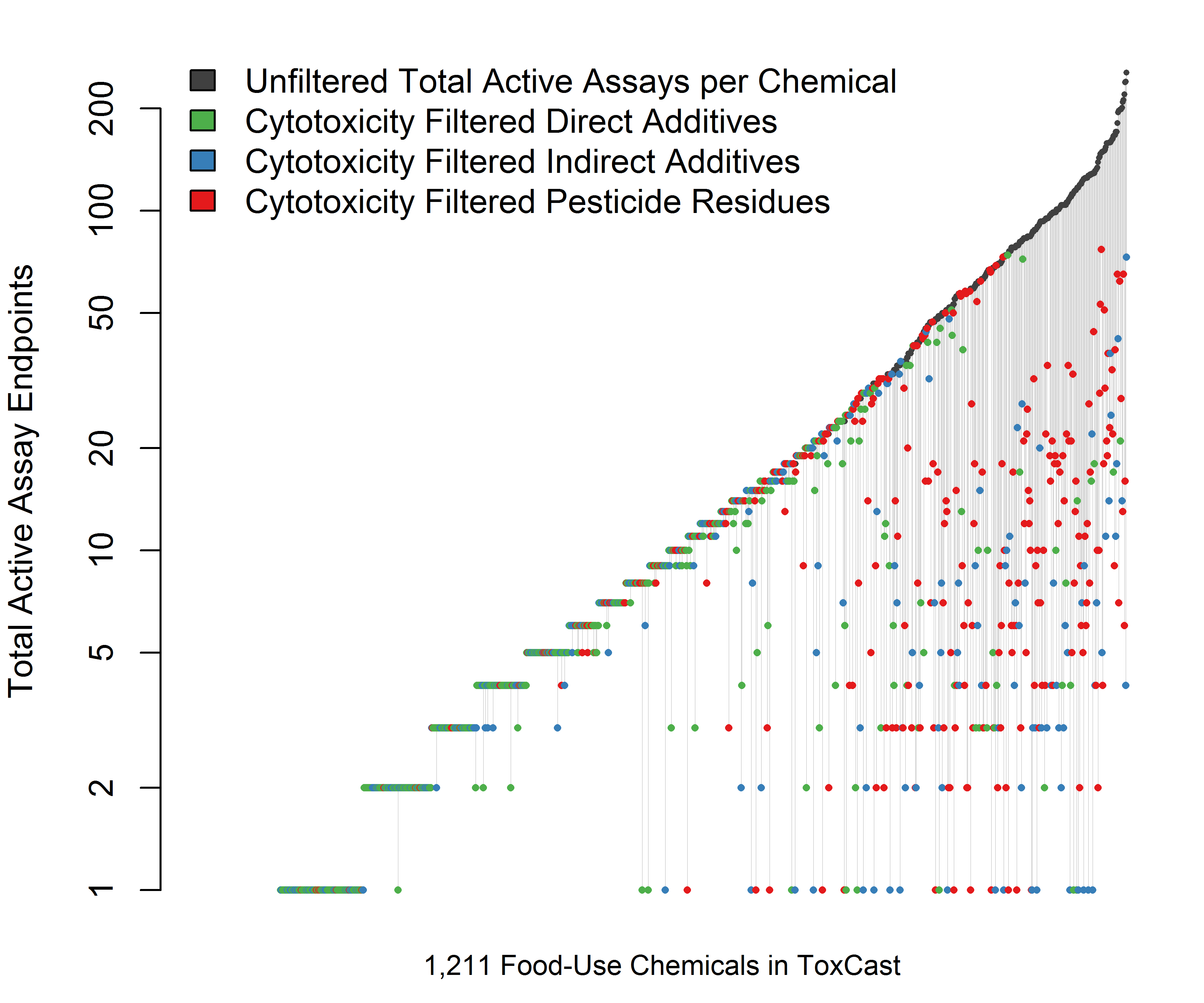 Summary
Identified 8,659 unique food-use chemicals

Chemical fingerprints confirm grouping based on “use”

ToxCast includes 1,211 food-use chemicals after manual curation to confirm current-day use in the USA
556 Direct food additives
339 Indirect food additives
406 Pesticides/residues

Direct food additives are overall less cytotoxic compared to indirect food additives and pesticides/residues
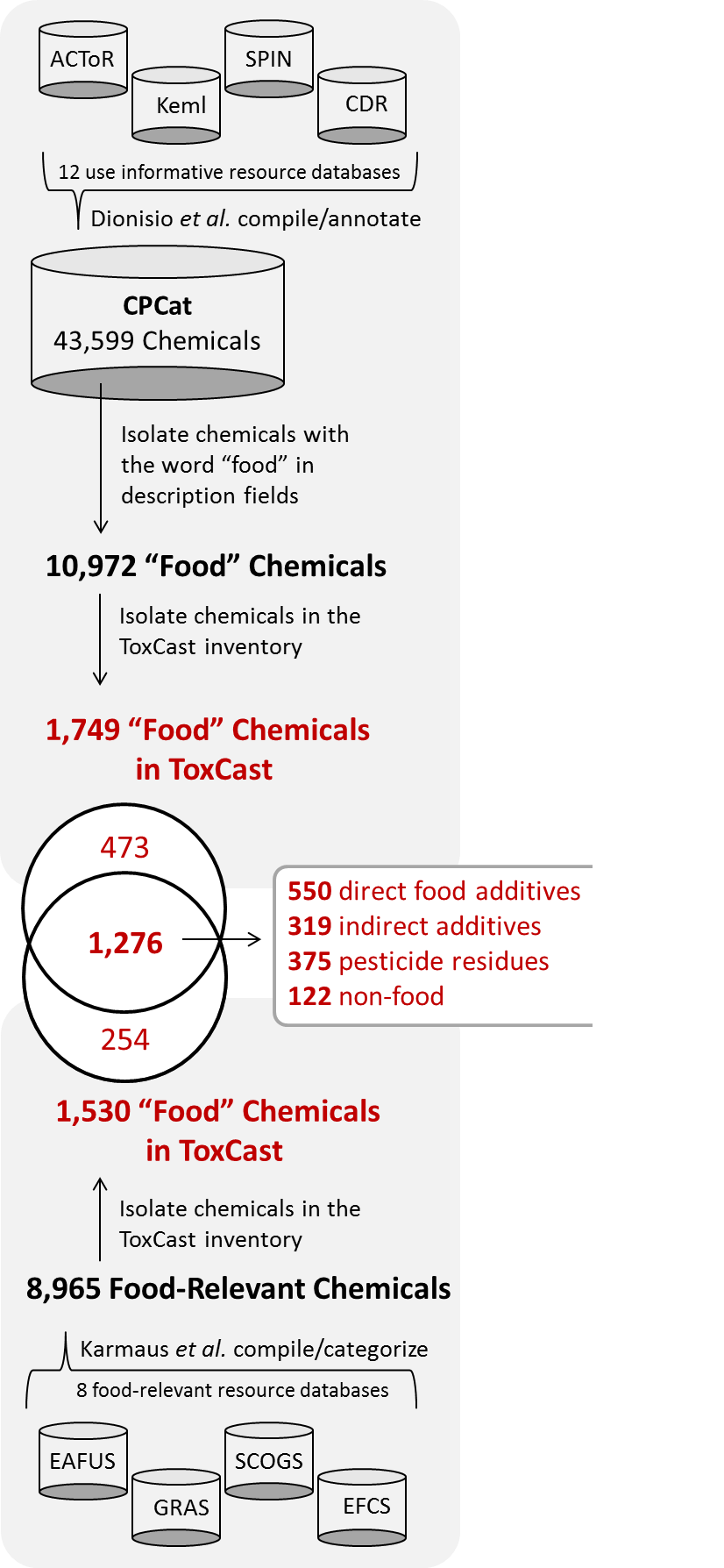 Next Steps…
Compare food-use chemical inventory to chemicals identified from the Chemcal and Product Categories (CPCat) Database
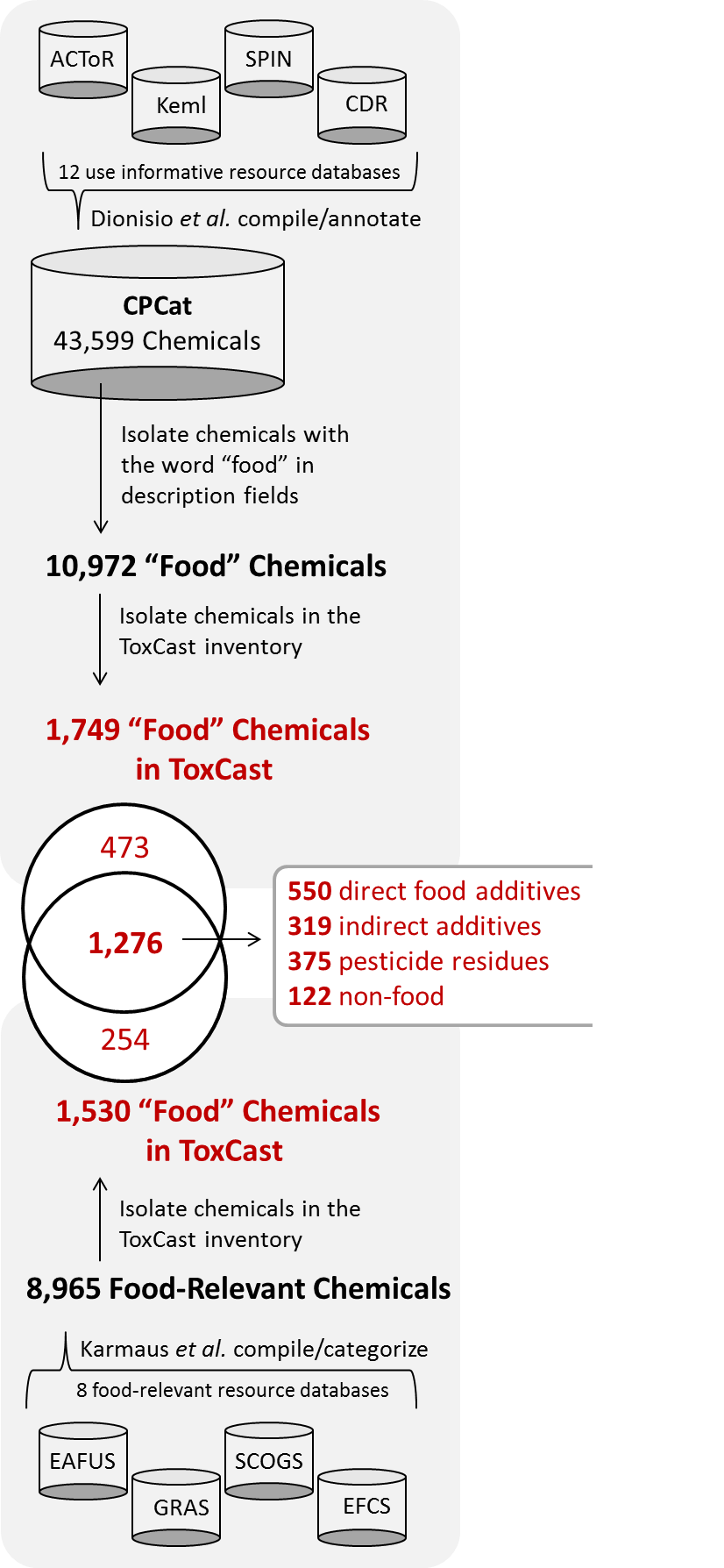 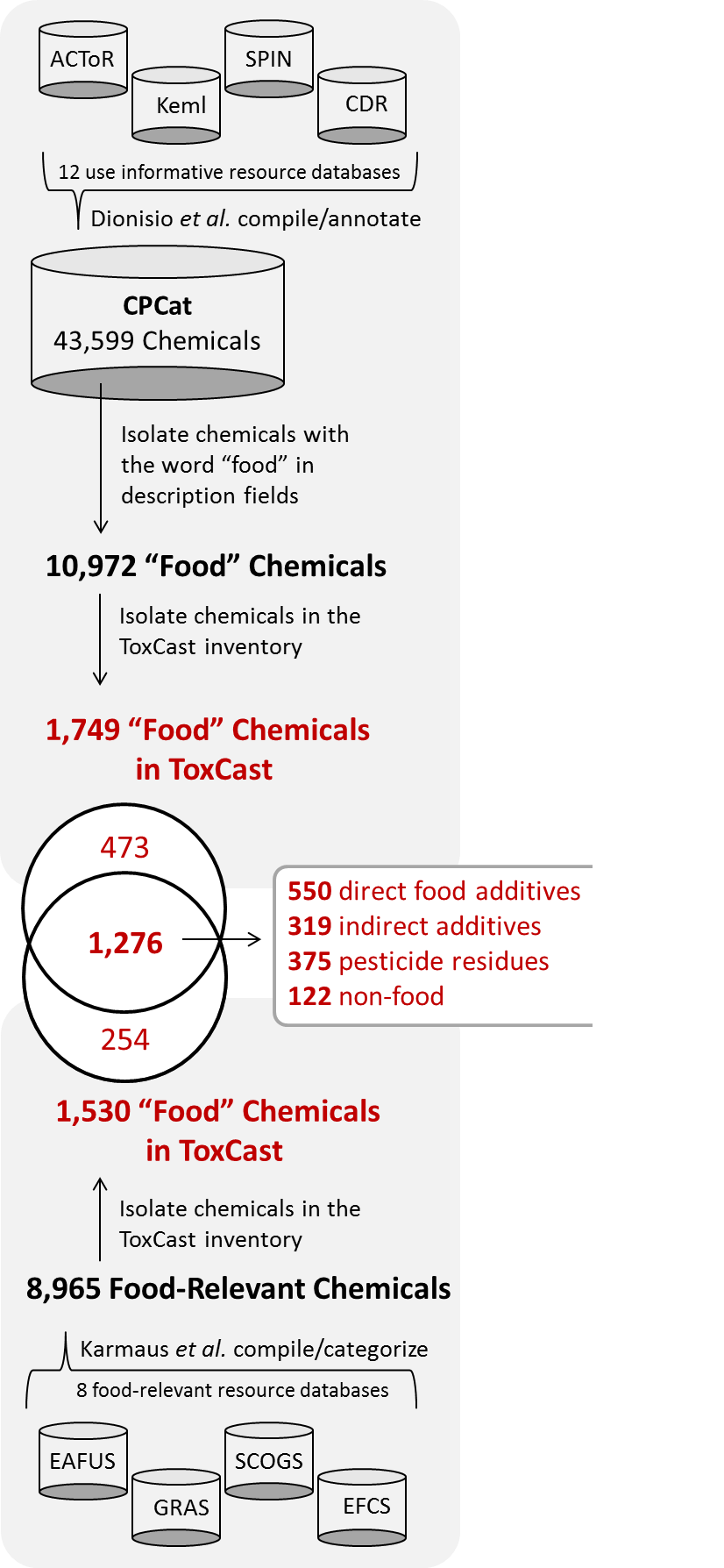 Next Steps…
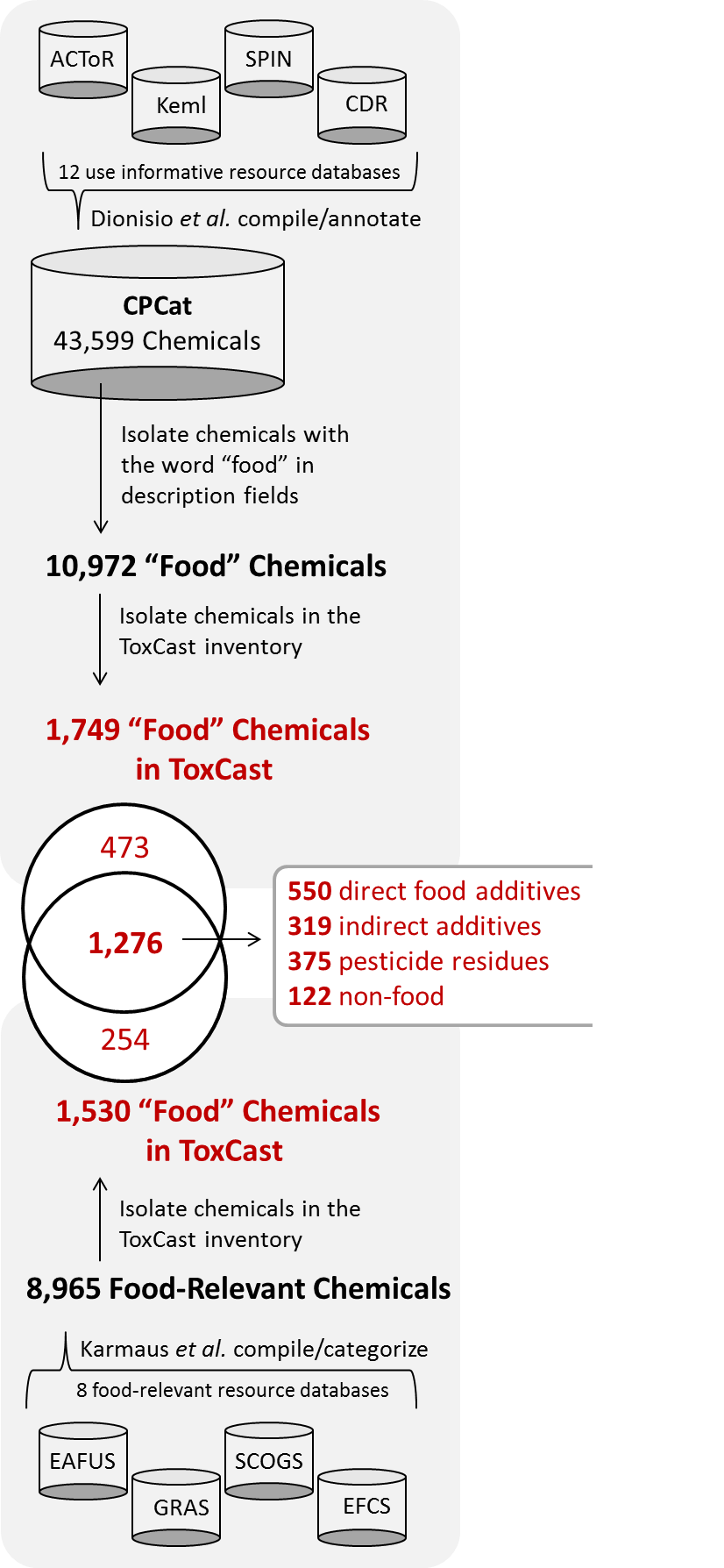 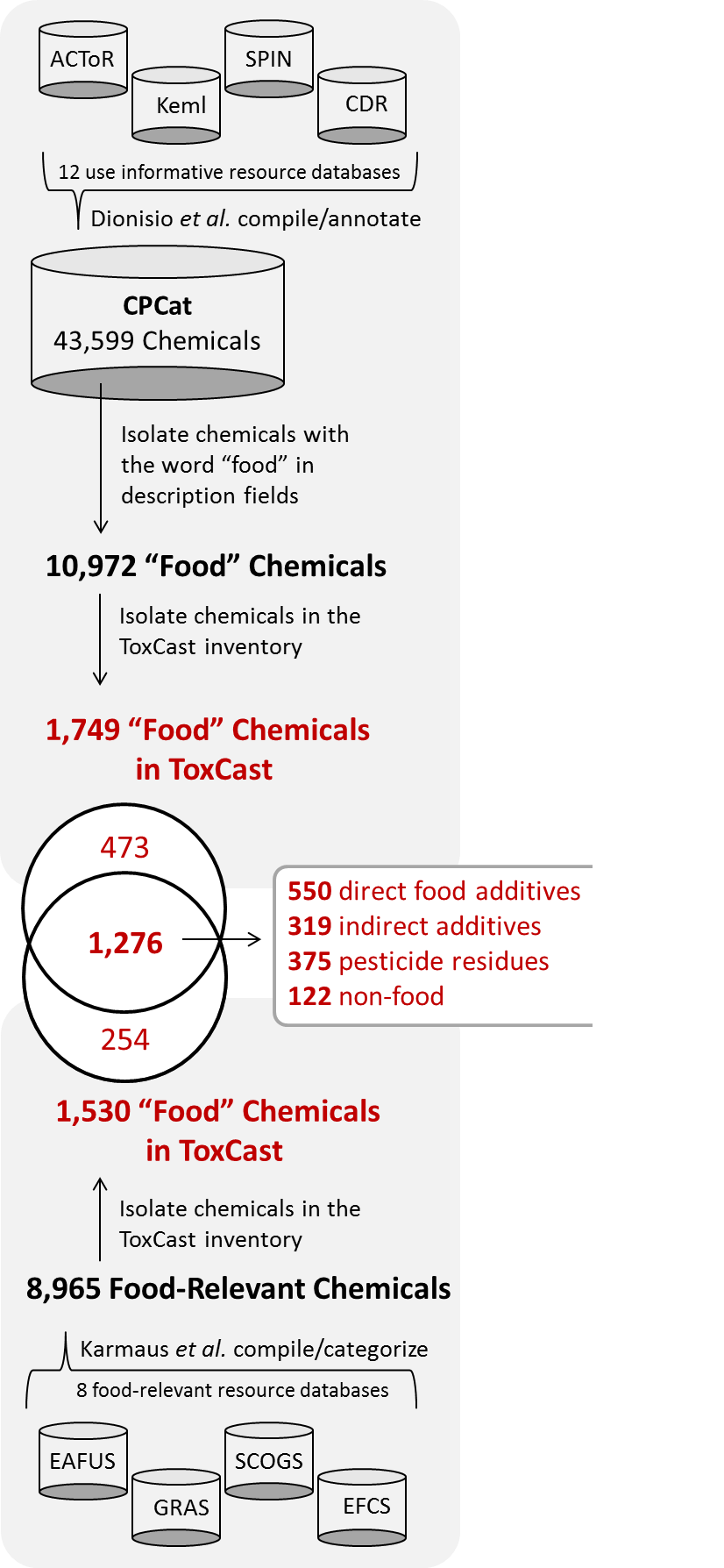 Acknowledgements
ILSI North America
Technical Committee for Food and Chemical Safety
Alison Kretser and Dr. Mansi Krishan

Dr. Tom Trautman (retired, General Mills)
Dr. Lori Fix (Unilever)

EPA/NCCT
Dr. Matt Martin, Dr. Keith Houck, Dayne Filer

Karmaus et al. 2016. Food Chem Tox. 92: 188-196.